Комунікативні та мобільні засоби сучасного педагога
Знання, комунікація, комп’ютерні технології
В  сучасних  інформаційних  умовах  розвитку  суспільства  кожна людина   підпадає   під   вплив   численних   потужних   інформаційних потоків.
 	Інформація з них потрапляє в мозок людини завдяки органам чуття,   насамперед,   зору.   Мозок   людини   завантажений   зоровою інформацією на 80%. Це означає, що більш, ніж три чверті інформації сучасна  людина  отримує  за  допомогою  зорових  процесів  [1,  с.38].

Бергер	А. Видеть–значит верить. Введение в зрительную коммуникацию.
Комунікація   ( від латин. “communicatio” – повідомлення) – зв’язок, повідомлення; передавання інформації  від людини до людини – специфічна форма взаємодії людей у процесі пізнавально-трудової діяльності за допомогою мови чи інших знакових систем.
Завдання спілкування:
Психологічний контакт з учнями
Пізнавальний пошук 
Виховне і педагогічне спілкування 
Міжособистісні стосунки в колективі
Подолання скупості, сором’язливості, виявлення й урахування індивідуальних рис учнів
Розвиток особистих якостей
Функції спілкування:
Пізнання людьми один одного
Обмін інформацією 
Організація діяльності 
Обмін ролями
Співчуття
Стилі спілкування:
Демократичний 
Авторитарний
Ліберальний
Захоплення творчою діяльністю
Спілкування на основі дружби
Спілкування-дистанція
Спілкування-залякування
Спілкування-загравання
Механізми спілкування:
Навіювання
Переконання
Ідентифікація
Зараження
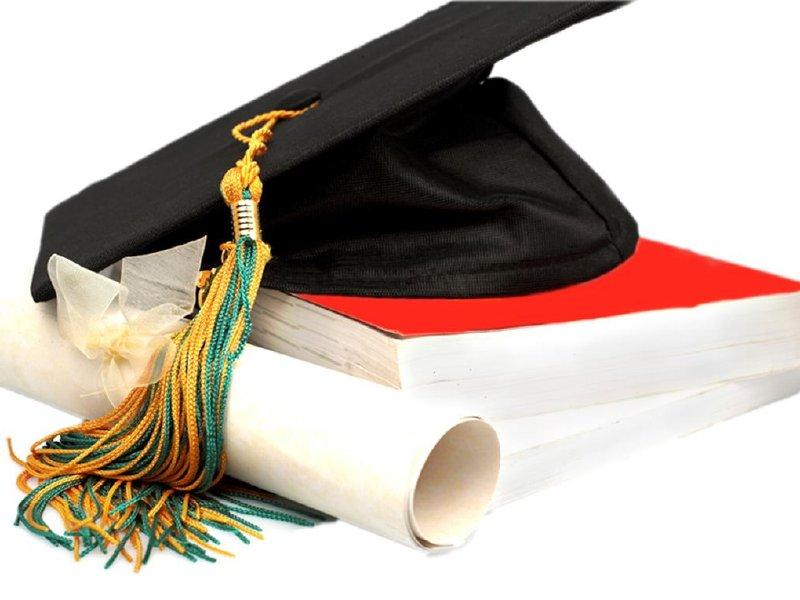 Засоби спілкування:
Вербальні
Комунікативні
Педагогічний такт
Міміка
Поза
Емоційність
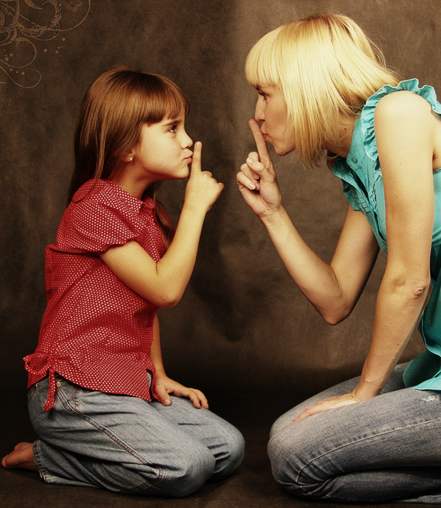 Лінії спілкування:
Спілкування з окремими учнями
Спілкування через окремих учнів
Спілкування з колективом
Спілкування через колектив через окремих учнів
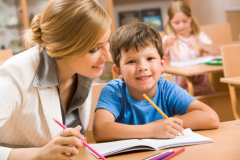 В суб’єктивному аспекті мобільність залежить від таких індивідуальних характеристик людини, як потреби, інтереси, ціннісні орієнтації, моральні якості та інші мотиваційні чинники. Тут працює класична психологічна схема, що визначається такими основними елементами: потреби-інтереси-мотиви.
Якості, необхідні професійно-мобільному педагогу:
Професійні якості:Здатність реалізовувати себе в умовах динамічності соціального життя, відчувати себе соціально-компетентною особистістю;
Орієнтація на оволодіння полі функціональними вміннями в умовах нестабільності в державі; Готовність до гнучкої переорієнтації в реальних професіях;
Володіння англійською (чи іншими іноземними мовами) на рівні професійного та ситуаційного спілкування; 
Володіння інформаційною культурою
  Особистісні якості :Комунікативна культура; 
Оптимізм, віра в свої сили; 
Соціальна мобільність
Додаток:
Сервіси Google є безкоштовними і їх активно можно використовувати в навчальному процесі як студентам так і вчителям:
Google ArtProject - інтерактивно-представлені популярні музеї світу,
Google Docs - онлайновий офіс,
Google Maps - набір карт ,
 Google Sites - безкоштовний хостинг, який використовує вікі- технологію,
Google Translate - перекладач,
YouTube - відеохостинг.
Google Диск - єдиний простір для зберігання файлів і роботи з ними.